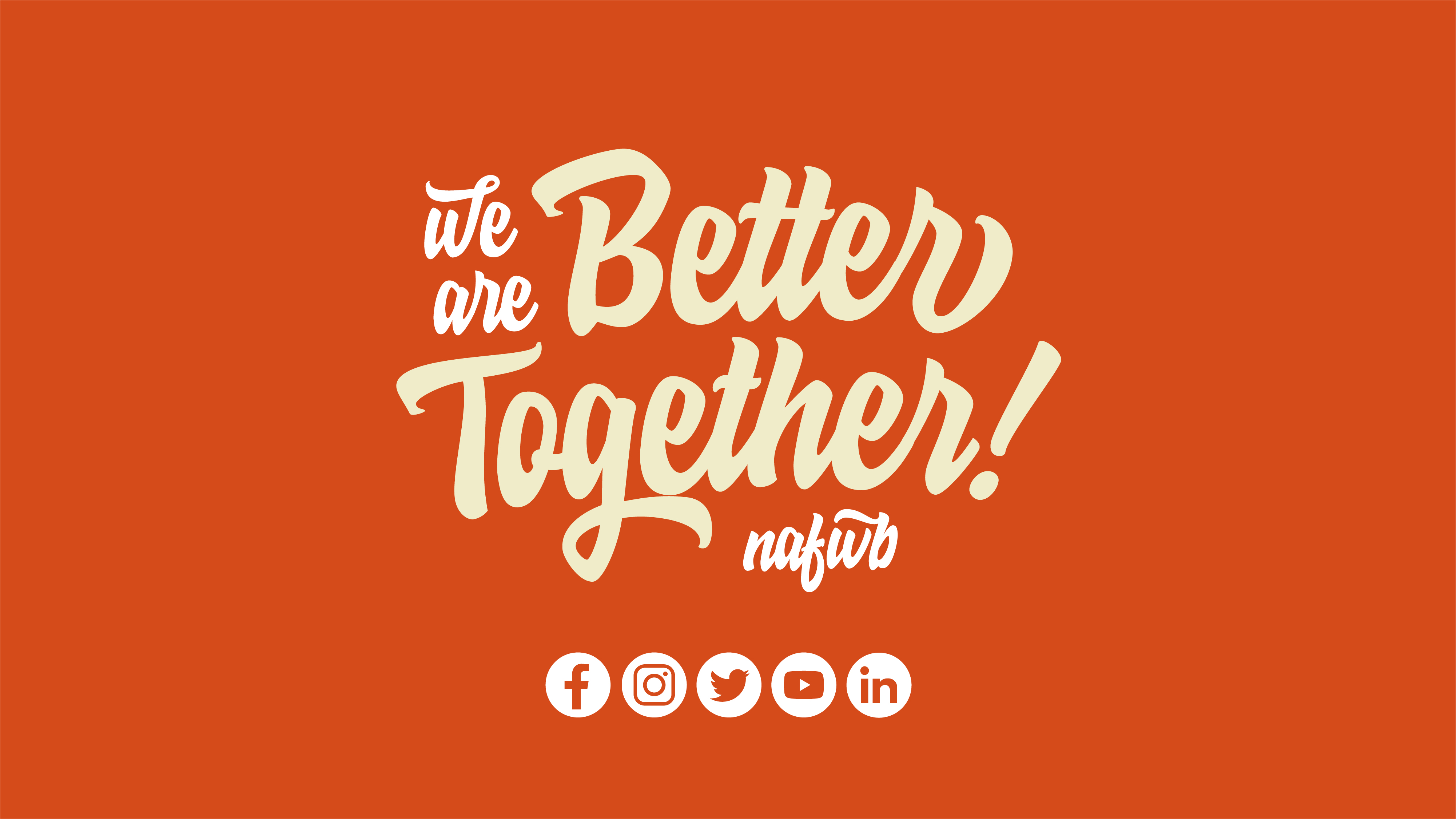 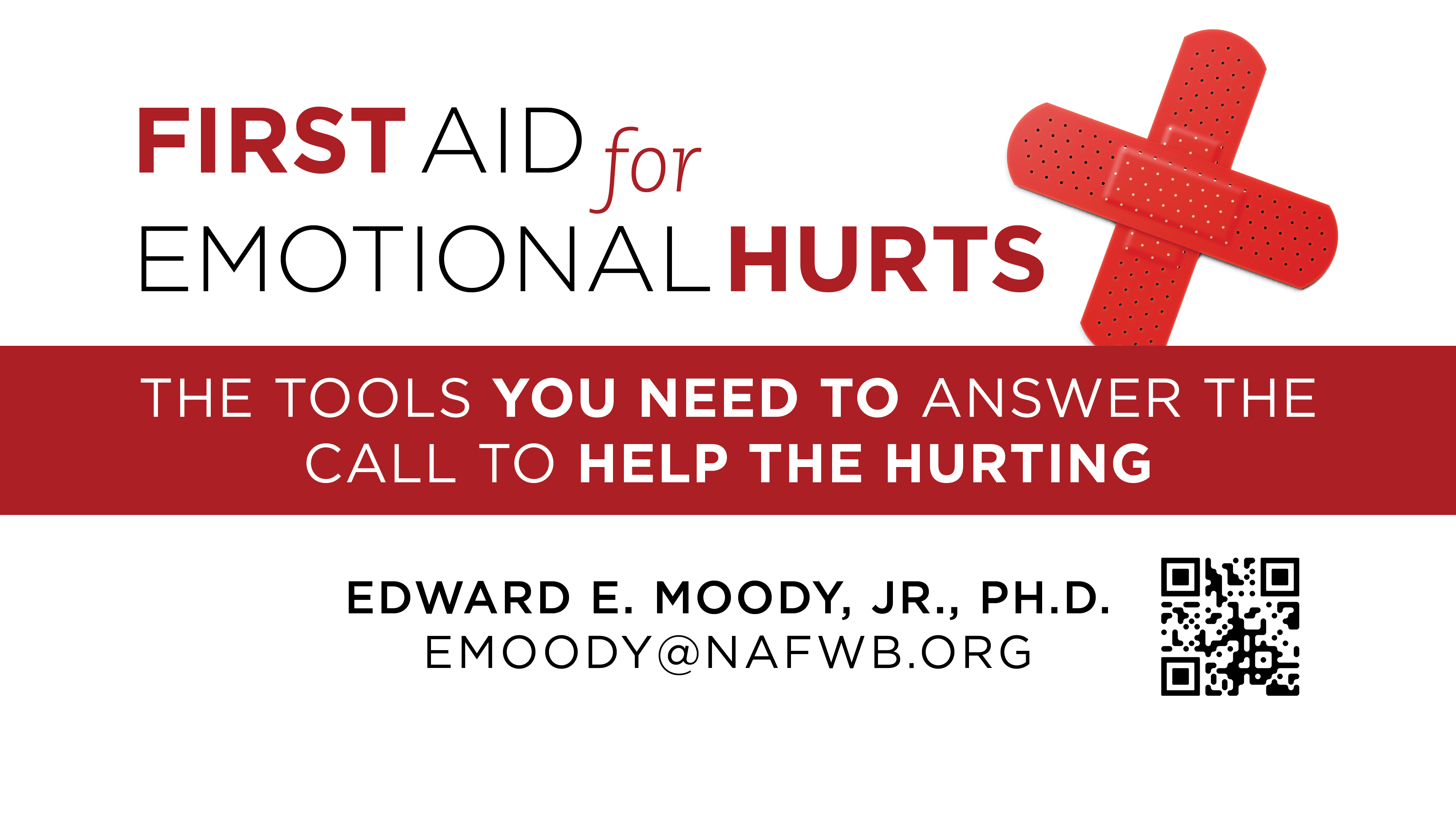 First Aid for Psychosis and Other Problems
Edward E. Moody, Jr., Ph.Demoody@nafwb.org
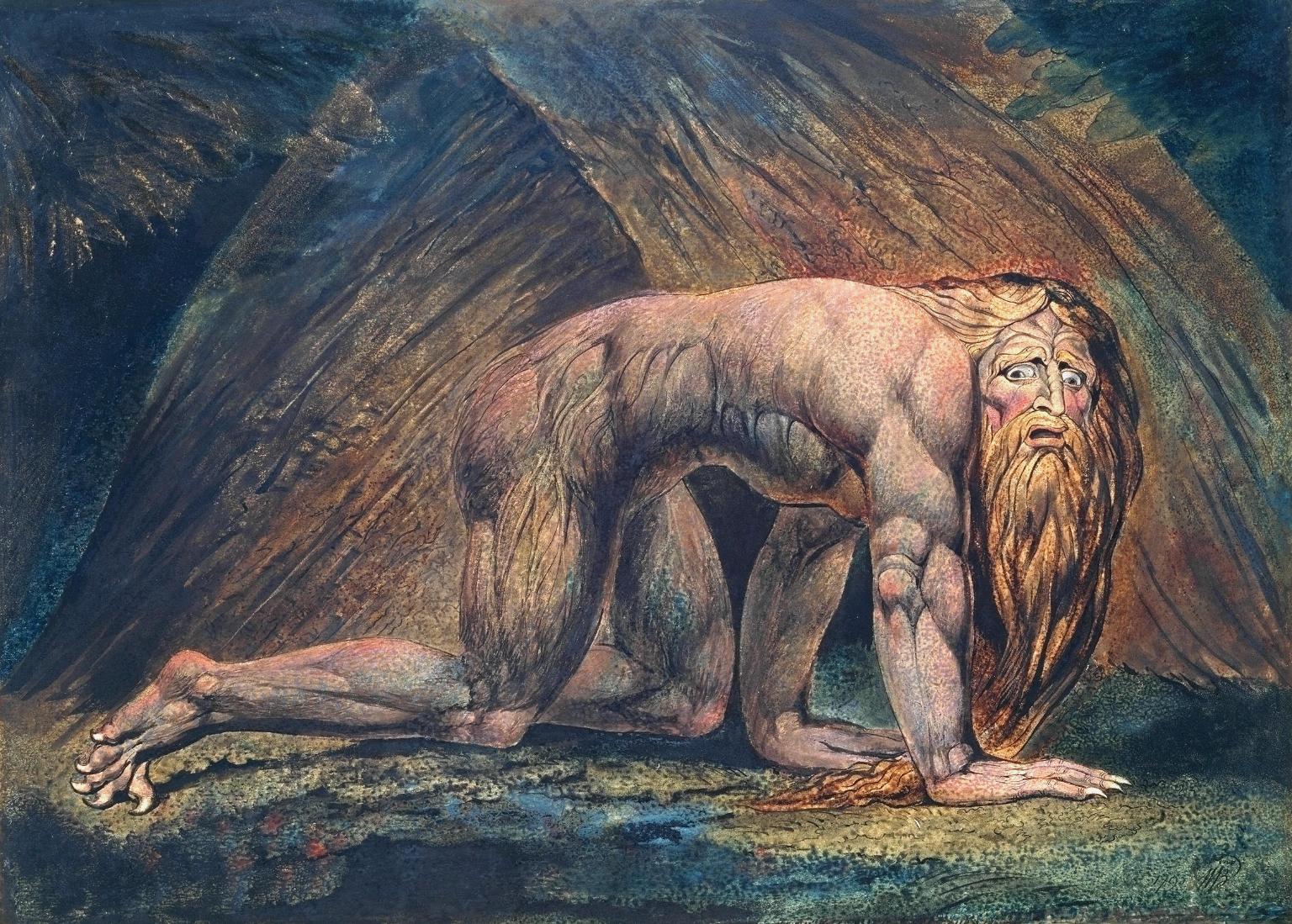 No one you know has schizophrenia, right?
Do you know someone with Alzheimer’s Disorder?  The prevalence rate for schizophrenia is two times that of Alzheimer’s Disorder.
Do you know someone with Multiple Sclerosis?  The prevalence rate for schizophrenia is five times that for Multiple Sclerosis.
[Speaker Notes: more>]
No one you know has schizophrenia, right?
Do you know someone with insulin-dependent diabetes?  The prevalence rate for schizophrenia is six times that for insulin-dependent diabetes.
[Speaker Notes: more>]
No one you know has schizophrenia, right?
Do you know someone who has muscular dystrophy?  The prevalence rate for schizophrenia is sixty times that for muscular dystrophy.  Chances are you know someone with schizophrenia.
[Speaker Notes: When does it occur?>]
Observe and ListenCharacteristic Symptoms of Schizophrenia (2 or more)
Delusions
Hallucinations
Disorganized speech
Disorganized or catatonic behavior
Negative symptoms (affective flattening)
[Speaker Notes: you don’t know>
Social/Occupational dysfunction
Duration (Continuous signs for at least 6 months)
Schizoaffective and mood disorder exclusion
Paranoid 
Disorganized
Catatonic
Undifferentiated
Residual]
When does it occur?
[Speaker Notes: should we worry?>]
Types of Schizophrenia
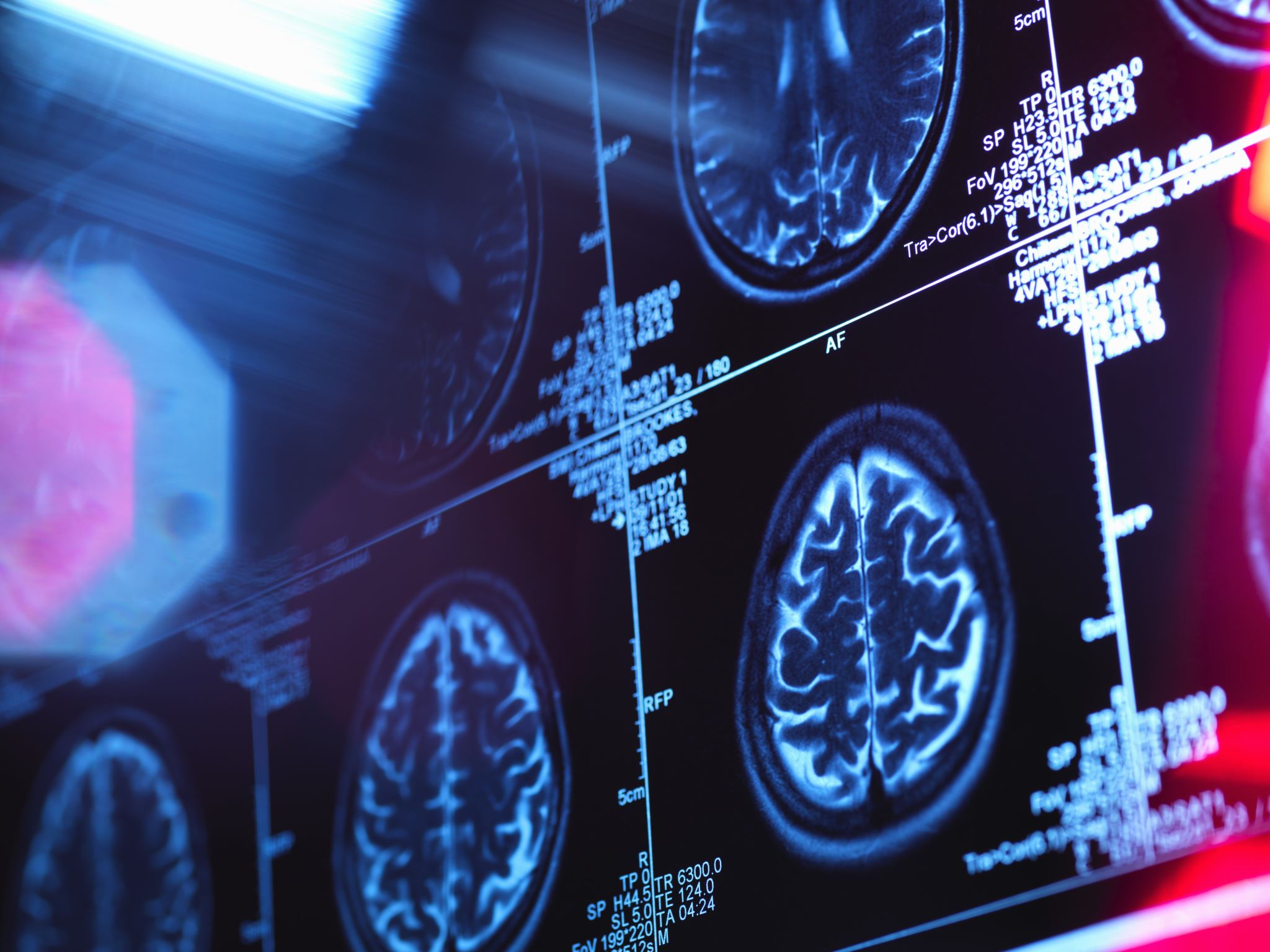 Paranoid 
Disorganized
Catatonic
Undifferentiated
Residual
Should we worry about Schizophrenia?
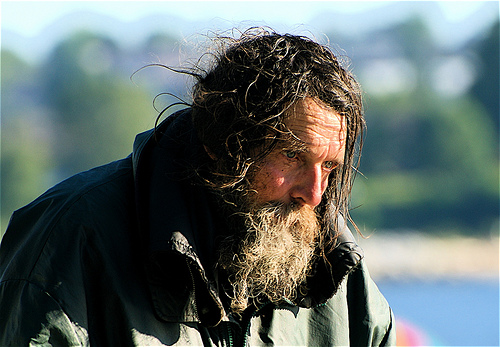 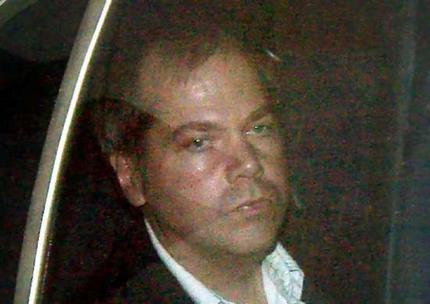 [Speaker Notes: predicting dangerousness>]
Predicting Dangerousness
Explore criminal records.
[Speaker Notes: Is there hope?>
May continue therapeutic management, assisting the client in controlling their behavior
Arrange for hospitalization or notify the Police
Notify relative of the person
Notify the potential victim
Be ready--expect the unexpected
What you wear
What you do
Be cool and calm
First reports are rarely correct
This is your job!]
Predicting Dangerousness
Explore criminal records.
Ownership of weapons
[Speaker Notes: Is there hope?>
May continue therapeutic management, assisting the client in controlling their behavior
Arrange for hospitalization or notify the Police
Notify relative of the person
Notify the potential victim
Be ready--expect the unexpected
What you wear
What you do
Be cool and calm
First reports are rarely correct
This is your job!]
Predicting Dangerousness
Explore criminal records.
Ownership of weapons
Individual’s current living condition.
[Speaker Notes: Is there hope?>
May continue therapeutic management, assisting the client in controlling their behavior
Arrange for hospitalization or notify the Police
Notify relative of the person
Notify the potential victim
Be ready--expect the unexpected
What you wear
What you do
Be cool and calm
First reports are rarely correct
This is your job!]
Predicting Dangerousness
Explore criminal records
Ownership of weapons
Individual’s current living condition
Past history of violence is the most important clue.
[Speaker Notes: Is there hope?>
May continue therapeutic management, assisting the client in controlling their behavior
Arrange for hospitalization or notify the Police
Notify relative of the person
Notify the potential victim
Be ready--expect the unexpected
What you wear
What you do
Be cool and calm
First reports are rarely correct
This is your job!]
Other Criteria
Social/Occupational dysfunction
Duration (Continuous signs for at least 6 months)
Schizophreniform Disorder Schizoaffective Disorder
Brief Psychotic Disorder
Shared Psychotic Disorder
Other
Brief Psychotic Disorder
Shared Psychotic Disorder
Dissociative Disorders
Dissociative Amnesia
Dissociative Fugue
Dissociative Identity Disorder
Depersonalization Disorder
Is there any hope?
[Speaker Notes: Elon Saks>]
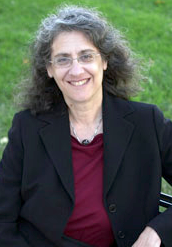 Elyn R. Saks
[Speaker Notes: what to do>]
How can we help them?
Talk to them.
[Speaker Notes: Luke 8>]
How can we help them?
Talk to them.
Intervene if necessary.
[Speaker Notes: Luke 8>]
How can we help them?
Talk to them.
Intervene if necessary.
Encourage them to take their medication.
[Speaker Notes: Luke 8>]
How can we help them?
Talk to them.
Intervene if necessary.
Encourage them to take their medication.
Stay involved.
[Speaker Notes: Luke 8>]
How can we help them?
Talk to them.
Intervene if necessary.
Encourage them to take their medication.
Stay involved.
Help them become more active.
[Speaker Notes: Luke 8>]
What about demons and devils?Luke 8:27-33
What symptoms did the demon possessed man exhibit?
[Speaker Notes: spiritual vs. physical>]
Spiritual Illness vs. Physical Illness
Schizophrenia (may claim during psychosis)

Bipolar disorder, at times schizophrenia

At times schizophrenia

Conversion disorder

Conversion disorder with seizures

Dissociative identity disorder

Schizophrenia

At times schizophrenia, antisocial personality disorder
Supernatural knowledge
Supernatural strength
Going around naked
Unable to speak, hear, or see
Seizures
Use of a different voice or the presence of a distinct personality
Bizarre behavior
Violent behavior
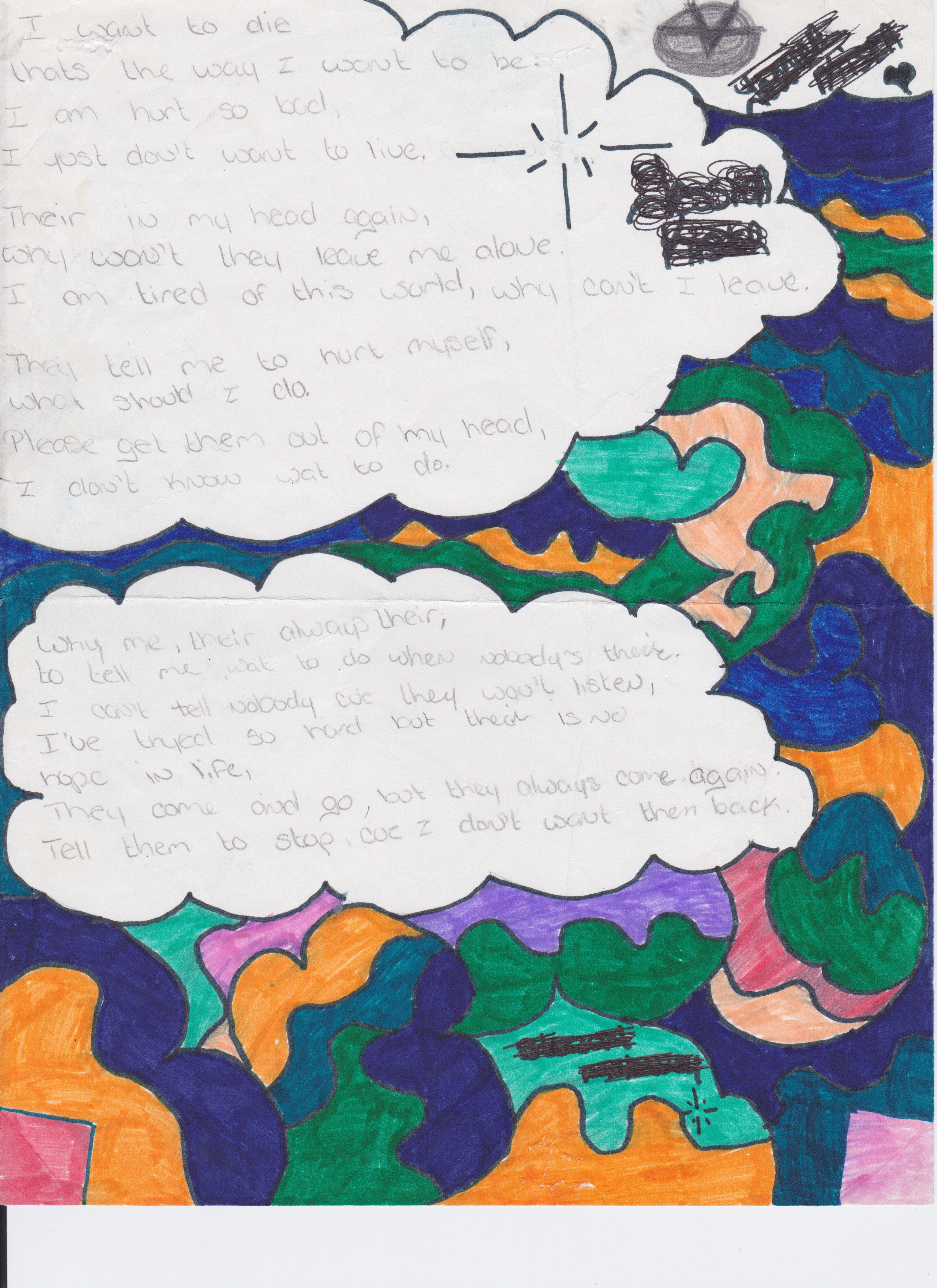 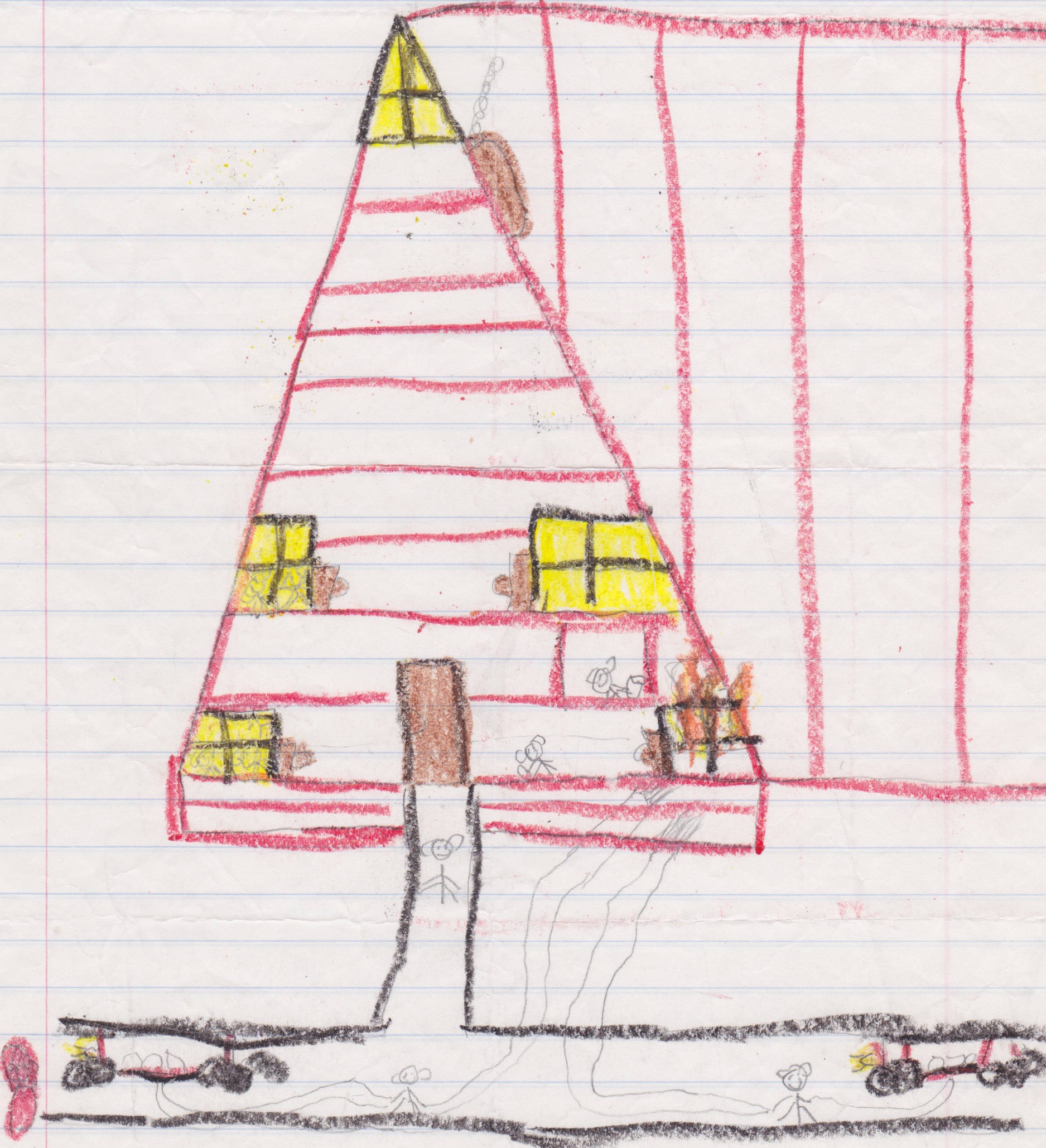 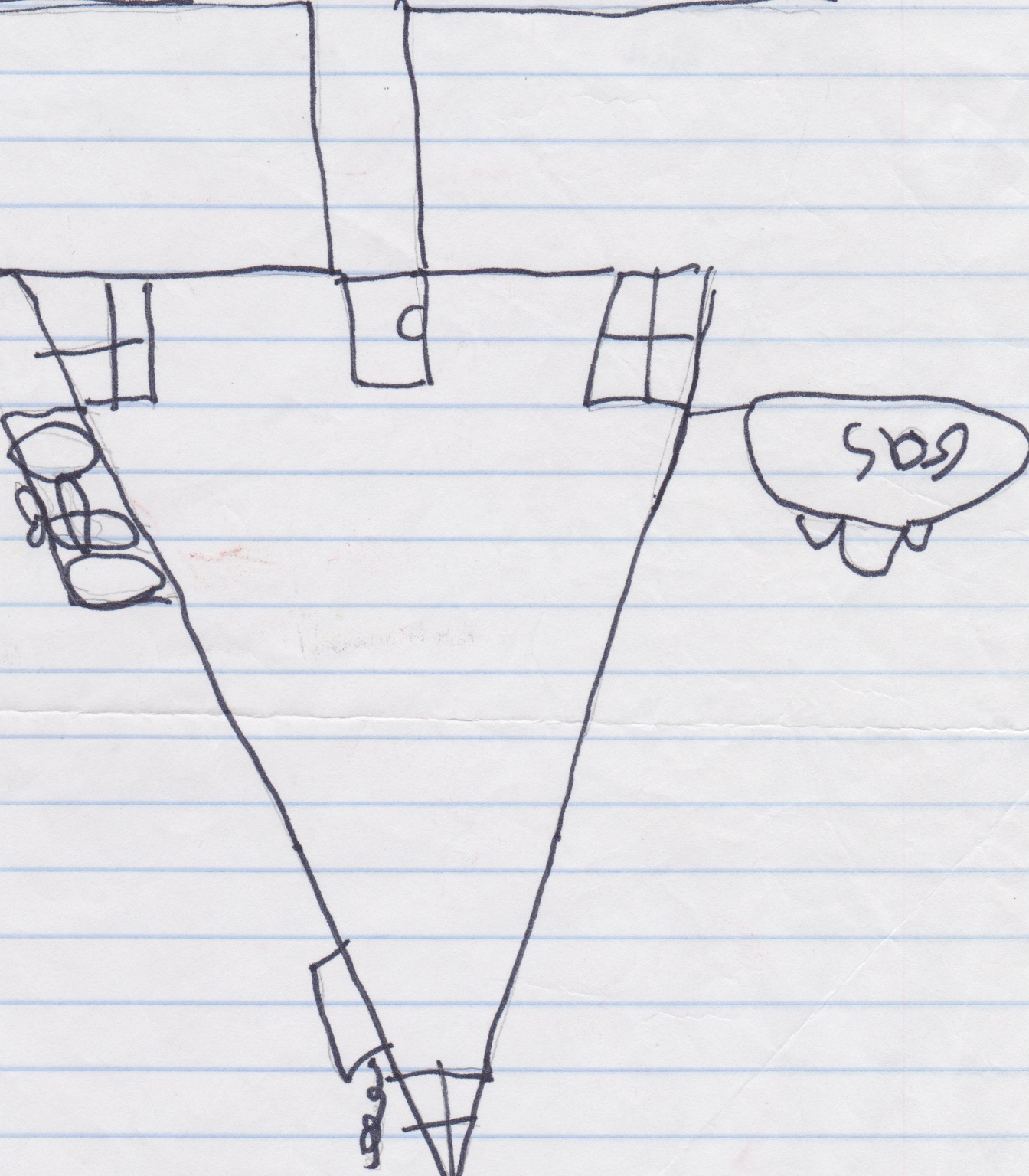 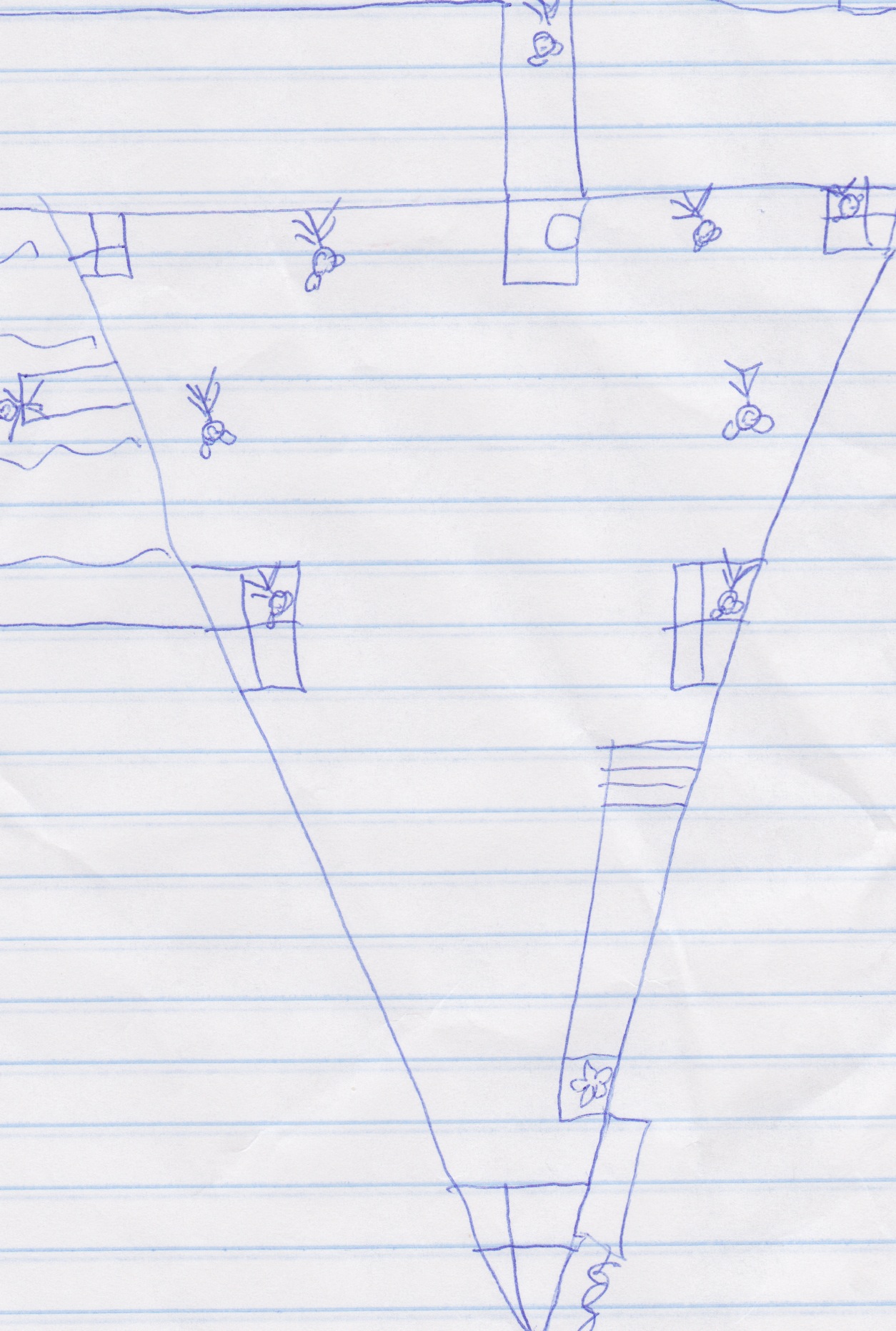 General diagnostic criteria for a personality disorder
Enduring pattern of inner experience and behavior (cognition, affectivity, interpersonal functioning, impulse control)
Inflexible and pervasive across a broad range of situations
Significant distress or impairment
Stable and long duration
Cluster A Personality Disorders
Paranoid
Schizoid
Schizotypal
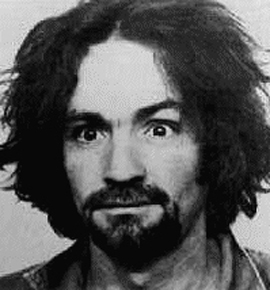 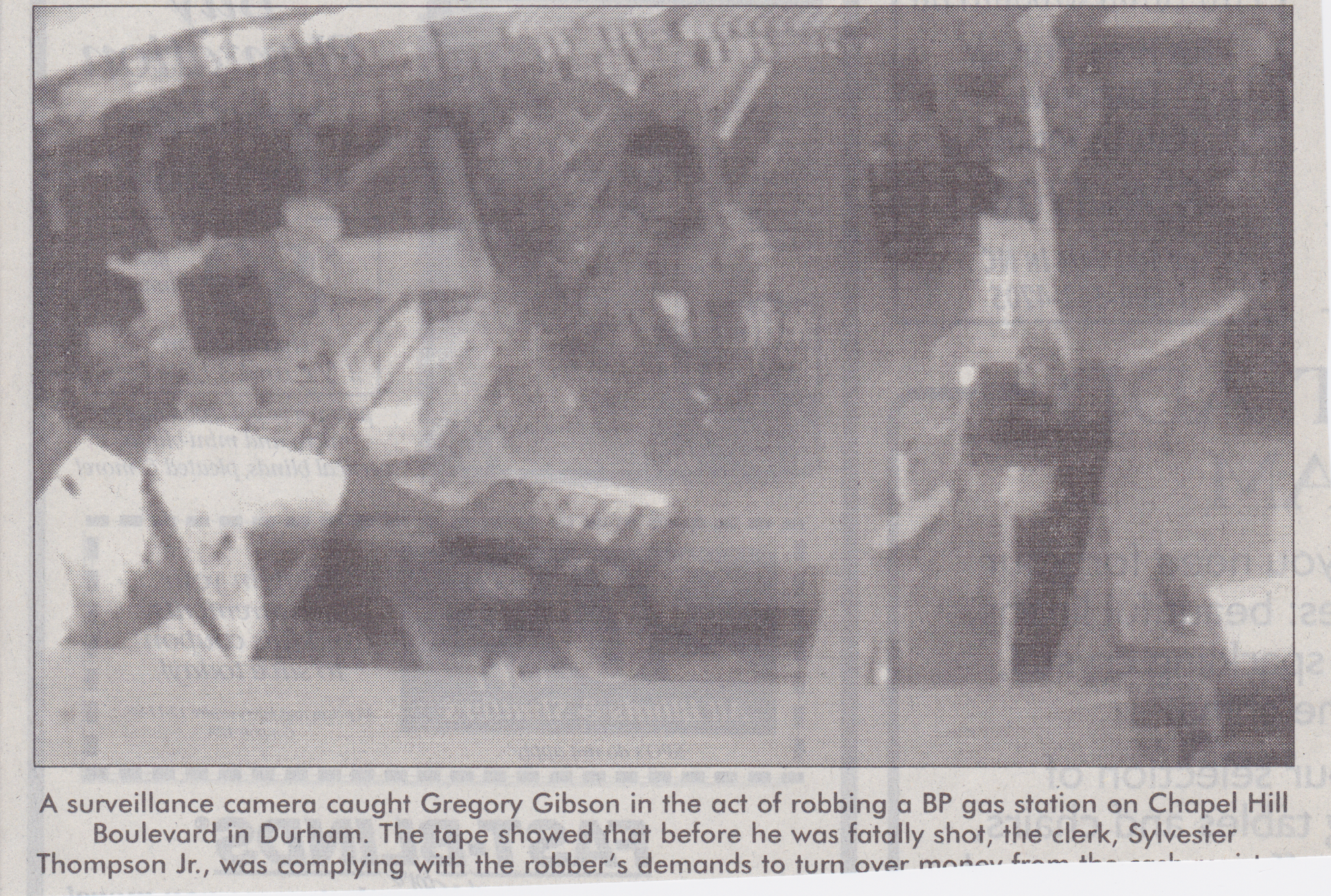 Cluster B Personality Disorders
Antisocial 
Borderline
Histrionic
Narcissistic
Cluster C Personality Disorders
Avoidant 
Dependent
Obsessive-Compulsive
Personality Disorder NOS
First Aid for Psychosis and Other Problems
Edward E. Moody, Jr., Ph.Demoody@nafwb.org